DOE Hydrogen Program 2023 Annual Merit Review and Peer Evaluation Meeting
June 5–8, 2023

HydroGEN Seedling Projects
Oral and Poster Presentation Guidelines and Examples
1
2
General Note
These instructions apply to both oral and poster presentations unless we note a distinction between the two, or you have been instructed otherwise in a separate communication.
Changes at a Glance for 2023
Deadline extended! All oral and poster presentations must be submitted to ORAU no later than April 14, 2023, using the Google form link provided on slide 23.
Individual projects will be peer reviewed during the 2023 meeting. Please refer to slides 28–45 for specific information on evaluation criteria, mandatory slides, presentation structure, and the type of information expected in your presentation. 
The AMR will be hybrid (virtual/in person). 
Presenters are strongly encouraged to attend the AMR meeting in person or to identify an alternate presenter that can attend in person. If you have any questions about the process or have any special needs, please contact ORAU at H2AMR@orau.org.
4
Submission Deadline
Presentations are due 
April 14, 2023
See slide 23 for submission instructions
5
IndemnificationFOR INFORMATION ONLY. DO NOT INCLUDE IN PRESENTATION.
By submitting a presentation file to Oak Ridge Associated Universities (ORAU) for use at the U.S. Department of Energy’s (DOE’s) Hydrogen Program Annual Merit Review Meeting, and to be provided as hand-out materials, and posting on the DOE’s website, except for employees of the Federal Government and DOE laboratory managing and operating contractors, the presentation authors and the organizations they represent agree to defend, indemnify and hold harmless Oak Ridge Associated Universities, its officers, employees, consultants and subcontractors; the National Renewable Energy Laboratory; the Alliance for Sustainable Energy, LLC, Managing and Operating Contractor of the DOE’s National Renewable Energy Laboratory; and the DOE from and against any and all claims, losses, liabilities or expenses which may arise, in whole or in part, from the improper use, misuse, unauthorized use or disclosure, or misrepresentation of any intellectual property claimed by others.  Such intellectual property includes copyrighted material, including documents, logos, photos, scripts, software, and videos or animations of any type; trademarks; service marks; patents; and proprietary, or confidential information. 
	Employees of Federal Government agencies and DOE laboratory managing and operating contractors collectively represent and warrant that they have acquired the rights and/or permission for use of all intellectual property, as listed above and claimed by others, that is needed for developing and submitting a presentation file to Oak Ridge Associated Universities for use at the DOE’s Hydrogen Program Annual Merit Review Meeting, and to be provided as hand-out materials, and posted on the DOE’s website.
6
Creating Your Presentation Files
Your submission is public and will be posted to the DOE Hydrogen Program website. 
For both oral and poster presentations, you are required to create the following two files:
A Microsoft PowerPoint file following the instructions and guidelines contained within this PowerPoint template. Acceptable formats for presentations are either .ppt or .pptx.
Once your PowerPoint presentation is complete, you must create a PDF version of your PowerPoint presentation following the instructions contained within this template.
Design your slides on either a PC or Mac.
Naming Your Files
Use the file name that ORAU sent you in your presentation request email to name your electronic PowerPoint and PDF files: 
[proj#]_[PI lastname]_2023_[o or p] 
Example: fc002_smith_2023_p
7
Overall Presentation Structure(see pp. 28–45 for detailed guidance)
Primary Presentation: These are the slides you will be presenting orally or showing on your poster. 
Maximum 15–20 slides
Please highlight work that has taken place since the 2022 AMR.
Technical Backup Slides: These will be included in the presentation file but are not intended for oral presentation—they are intended primarily to provide supplemental information or answer questions. These slides will be included in the meeting proceedings.
Maximum 5 slides
Place these slides after the main presentation and separate them with a divider that says, “Technical Backup Slides”.
Reviewer-Only Slides: These will not be presented or included in the published meeting proceedings. 
Not required, but recommended for projects that are being reviewed.
No limit to the number, but should be limited to essential information and not overwhelm the reviewers.
Place these slides after any “Technical Backup” slides and separate them with a divider that says, “Reviewer-Only Slides.”
8
Presentation Time Limits
Oral presentation slots will be 30 minutes in length, or as indicated otherwise in separate communications from ORAU or DOE. 
For 30-minute oral presentations:
Oral presenters will be allowed 20 minutes for the prepared presentation and updates and 10 minutes for questions.
Oral presentations should contain a maximum of 15–20 presented slides.
If your project has been given a different presentation time limit by DOE, please follow those instructions and ensure your slide # is appropriate for the allotted time.
Poster presentations do not have time limits, but they should follow the same overall presentation structure listed on the previous slide.
9
Formatting Your Presentation
Please use a 16:9 format for your presentation: 
For PCs: Design  Slide Size  Widescreen (16:9)
For Macs: File  Page Setup  Slides sized for  16:9  
Do not use proprietary fonts. All fonts in the presentation must be standard across Windows and Mac platforms or information may be lost when creating the Adobe PDF version of your presentation.   
Use only Arial, Calibri, Times New Roman, Courier New, Verdana, or Trebuchet MS.
Fonts should be large enough to allow audience members in the back of the room to read the slides.
Ensure there is high contrast between text and background for best readability. We recommend a white background along with black or dark text. 
Add Alt Text to all graphics, charts, and photos (see slides 17–18) 
Fill out the Properties box for your presentation (see slide 19).
10
Adding Images to Your Presentation
Do not Copy/Paste images into your presentation.

Insert the image using the “Insert/Picture/from File” menu option of PowerPoint rather than Copy/Paste.

Crop images in an image processing software instead of PowerPoint. Save the images as an external file (.jpg and .png file formats work well).

Inserting original images into your presentation works best for preserving image clarity. If originals are not available, it may be an indication the image is copyrighted.
11
Animations and Videos
Oral Presentations
Use animated text and/or figures in oral presentations only if absolutely necessary. Unnecessary animations can distract the audience from your message. 
Be aware that animations do not convert to PDF and animated information may not be visible to reviewers or in the final PDF posted to the web after the meeting.
Videos do not translate to PDF reliably and will not be included on the website. 
Poster Presentations
Do not use PowerPoint animations, transitions, or videos in your poster presentation.
12
Content Restrictions
Your presentation is public and will be posted to the DOE Hydrogen Program website.
You must include the phrase “This presentation does not contain any proprietary, confidential, or otherwise restricted information.” on at least the first slide (you may put on all slides if you wish).
Do not include any proprietary or confidential information. It is your responsibility to ensure that any subcontractor information is not proprietary or confidential.
Your presentation may not include any slide that has “Official Use Only” or “Sensitive” or any similar wording, or information which your organization might construe as being in such categories.
Please remove any copyright indicia from your company template so that your presentation can be posted on the AMR website. 
For projects that are not fully funded: You must include the phrase “Any proposed future work is subject to change based on funding levels.” on all slides with future-looking statements.
13
Copyright Restrictions
If you use any copyrighted information or graphics or intellectual property, it must be properly attributed. 
Do not assume subcontractor information may be used without their approval. 
Do not assume that information or images published on a website can be used without permission. 
If you use copyrighted graphics (including copyrighted photos and journal/magazine covers), you must provide written permission along with your submitted file for it to be accepted by the DOE for the purposes of the AMR. 
Intellectual property includes copyrighted material, including documents, logos, photos, scripts, software, and videos or animations of any type; trademarks; service marks; patents; and proprietary or confidential information. 
Also, see the indemnification statement on slide 6.
14
Use of Logos
Do NOT use the DOE logo or seal in your presentation. Some examples include:






If you use corporate logos for organizations other than your own, secure permission for use.
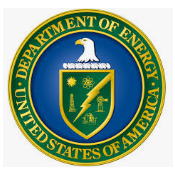 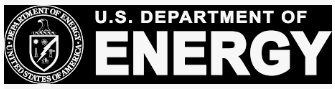 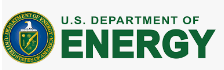 15
Preparing your PowerPoint for Web-Publication / PDF
You must create your web-ready PDF file (the file that will be published on the Hydrogen Program website) using the following instructions on the next pages (pp.17–22) to:
Add Alt Text.
Add presentation detail information.
Create and verify the final PDF.
16
Adding Alt Text to Your Presentation
Please add alternate text (Alt Text) to key graphics, charts, and tables on each slide.
Alt Text helps visually impaired people who use screen readers to know what the picture or graphic shows. 
Alt Text should convey the meaning the image is conveying to the reader. You don’t need to describe everything in the image or describe it in a decorative way.
You should include critical information, such as numbers and data, but you do not need to duplicate information that appears in the image’s caption or the content of the slide. 
Be accurate and succinct. You do not have to say “Image of...” or “Graphic of...”.
Example Alt Text
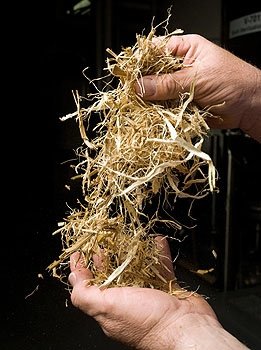 Pair of hands holding corn stover, the unused parts of harvested corn.
17
To Add Alt Text to a Chart, Graph, or Image
Note: These instructions are for PowerPoint for Microsoft 365. If you have an older version, you may need to first select “Size and Position” from the menu and then select the “Alt Text” option.
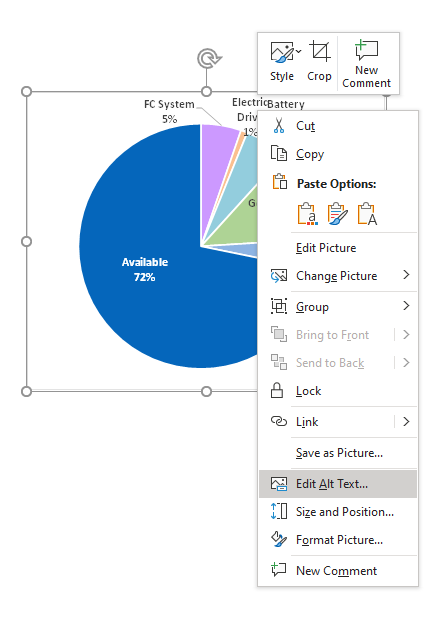 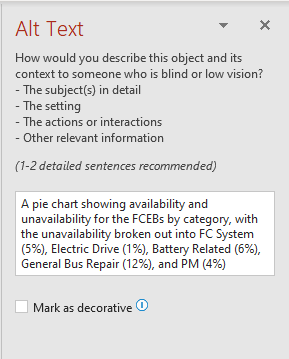 2. Enter a brief Description to describe the image and its context to someone who is blind or low vision
1.  Right click on the graph or chart and select “Edit Alt Text”
3.  Close the Alt Text pane to return to the PowerPoint slide
18
Adding Presentation Detail Information
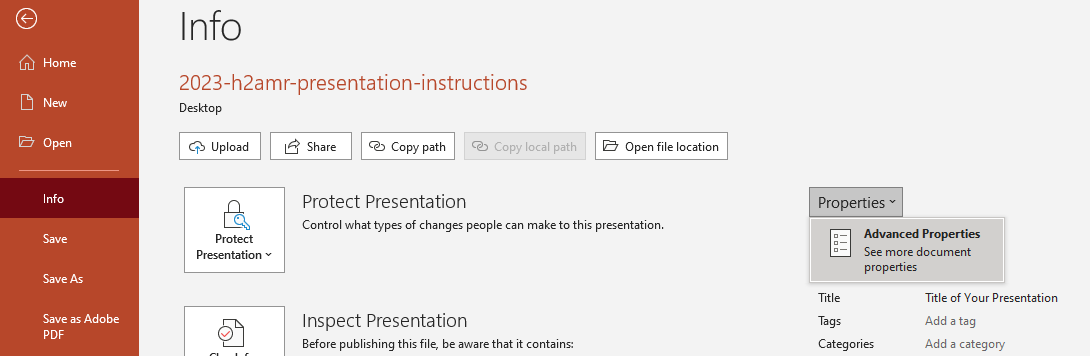 Under the File tab, select Info
Click on “Properties” and then select “Advanced Properties”
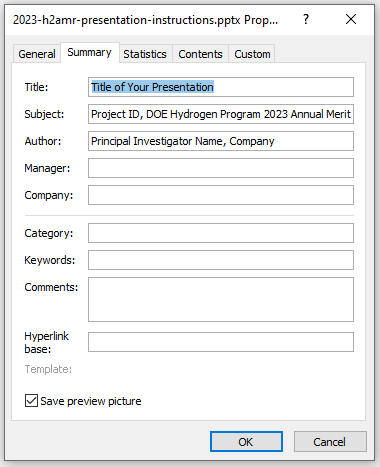 On the “Summary” tab of the pop-up window, complete the following fields:
Title: Enter the title of your presentation
Subject: Substitute your Project ID into the subject in front of the text, DOE Hydrogen Program 2023 Annual Merit Review and Peer Evaluation Meeting
Author: Enter the PI Name and Company
Save preview picture: Make sure this box is checked
Press OK
19
Creating Final Version of Your Presentation
Once your PowerPoint presentation is final, you must minimize your PowerPoint’s file size.  
Do this by using the “Save As” option to save the final version of your file as a PowerPoint presentation.   
Doing a simple “Save” command will not minimize file size.  
You can “Save As” an existing PowerPoint filename if needed.
20
Creating PDF Version of Your Presentation
You are also required to submit a PDF version of your presentation.
After saving your PowerPoint file using the “Save As” option, save the file as a PDF using the same naming conventions as your PowerPoint file.
If you have Adobe Acrobat Pro software, you can use the Acrobat PowerPoint plug-in or select “Save As Adobe PDF” to create your PDF.
If you do not have Acrobat Pro, click “Save As” and select “PDF” from the Save As type menu. 
Click the “Options” button in the Save As window and ensure the box to enable accessibility tags is checked. Look for text that says, “Document structure tags for accessibility” or “Enable accessibility and reflow with tagged Adobe PDF.”
Click “Save”.
Select “NO” if asked if you would like to convert the presentation’s speaker notes to text annotations in the PDF.
21
Verifying PDF File
After you create the PDF:
Scroll through the document and look at every page to ensure the PDF matches the PowerPoint file.
Look for missing items from charts such as legends and axis titles, which sometimes disappear due to incorrect object reordering that can result from the tagging process for accessibility.
If you do find issues that you’re not able to fix, a communications or publishing specialist at your organization may be able to help. Or you can contact H2AMR@orau.org to help troubleshoot the PDF conversion.
22
Submitting Your Presentation
Submit your presentation files to ORAU* by April 14, 2023.
Submit your presentation using this Google Form: https://forms.gle/TeShq6CS5UJhwE2P6.   
Complete the required project and PI information fields.
Upload your PowerPoint presentation file (.ppt or .pptx) and the PDF version of your PowerPoint presentation (.pdf).
Indicate which (if any) slides contain videos (for oral presentations only).
Note any changes to title or presenter. Title changes must be approved in advance by your DOE Technology Manager.
If you have any issues with the submission form, request an alternative delivery option by sending an email to ORAU at H2AMR@orau.org.
* If you plan to include review cycles with the DOE Technology Manager overseeing your presentation, those should be completed before you submit your presentation files to ORAU.
23
Presenting at the AMR
All presenters are encouraged to attend the AMR meeting in person. For reviewed projects: If you are a principal investigator and you cannot attend in person, please try to identify an alternate presenter that can attend in person.

If you have any questions about the process or have any special needs, please contact ORAU at H2AMR@orau.org.  

Once your presentation has been approved by ORAU, you will receive an email from ORAU with more information about presenting at the AMR.

A PDF version of your presentation slides will be available to reviewers (if applicable) in PeerNet prior to the meeting. A PDF version without PowerPoint animations, videos, or Reviewer-Only slides will be available to AMR attendees during the meeting through the attendee hub platform and posted to the DOE AMR presentation database after the meeting.

Specific information about presenting Oral or Poster presentations at the AMR is provided on the next two slides.
24
Presenting at the AMR: Oral Presentations
All oral presentations will be preloaded on laptops in each session room. 

Personal laptops and/or updated presentations will not be allowed at the time of presentation. 

Each session room will be equipped with a projector, screen, timer, and a laser pointer.

Audio/visual technicians will be available in all session rooms and will provide assistance if necessary.

Each session will be moderated by DOE and ORAU staff, who will enforce time limits and facilitate Q&A. Your microphone will be muted once you have reached your time limit.

Speaker Ready Stations will be available during the AMR for testing and presentation review. The location and hours for the Speaker Ready Stations will be provided to you as the meeting approaches.
25
Presenting at the AMR: Poster Presentations
As the meeting date gets closer, you will be assigned a specific poster board location on which you will need to hang your poster.

Each poster board at the AMR is eight feet wide by four feet tall with a felt surface that accepts push pins or Velcro. Push pins will be provided for your convenience.

You must bring a printed copy of your presentation with you to the AMR. 
It is recommended you print your poster presentation slides on letter-size paper for hanging on your assigned poster board.
If you prefer, you may create a large, one-sided poster sheet for presentation at the meeting;  however, you must still submit your poster in PDF and PowerPoint file formats as described.

Do not include Reviewer-Only slides on the poster boards.
26
Late Information Addition
Information and research updates that become available following the submission of the presentation but before the AMR may be supplied verbally at the time of the oral or poster presentation.
No changes will be accepted during the AMR.
Any additional information must still adhere to the time limitations.
27
Evaluation Criteria forHydroGEN Seedling Projects
Approach	20%
Accomplishments and Progress	30%
Collaboration Effectiveness	25%
Potential Impact	15%
Proposed Future Work	10%

Please see the fully defined criteria on the following slide and at  https://www.annualmeritreview.energy.gov/review-process.html 
These criteria and weights should be considered when planning and putting together your presentation!
28
HydroGEN Seedling Review Criteria Summary
Approach to performing the work—the degree to which barriers have been clearly identified and are being addressed through project innovation; and the extent to which the project is well-designed and feasible. A strong emphasis should be placed on the appropriateness of the scope of work toward validation of the project’s technology innovation. (Weight = 20%)
Accomplishments and Progress toward overall project and DOE goals—the degree to which progress has been made and measured against performance indicators, and the degree to which the project has demonstrated progress toward DOE goals as well as the HydroGEN Consortium mission. A particular emphasis should be placed on the strength of the data presented by the accomplishments (including data from the HydroGEN nodes leveraged by the project) in terms of supporting accomplishments. An additional emphasis should be placed on the strength of the project’s current budget period’s Go/No-Go Criteria, if applicable, and on project progress toward meeting these criteria. (Weight = 30%)
Collaboration Effectiveness with HydroGEN and, if applicable, other research entities—the degree to which the project has engaged with the HydroGEN EMN and has effectively utilized nodes to accelerate materials development and improve the likelihood of the project’s success and impact. This also includes the effectiveness of project engagement with the broader materials research community, including work with HydroGEN’s cross-cutting benchmarking/protocols (2b) project team, the HydroGEN Data Team, pathway-specific working groups, and others. An additional factor is the broader value and impact of the project’s data sharing through the HydroGEN Data Hub. (Weight = 25%)
Potential Impact—the degree to which the project supports and advances progress toward the DOE Hydrogen Program goals and objectives and supports and advances the HydroGEN Consortium mission. A strong emphasis should be placed on the project’s potential to advance the discovery and development of novel, advanced water splitting materials systems that will enable meeting the DOE ultimate hydrogen production goal of $1/kg H2 or interim hydrogen production goal of $2/kg H2. An additional factor to consider is how well the project fits into, leverages, and potentially enhances the framework and resources of the HydroGEN Consortium. (Weight = 15%)
Proposed Future Work—the degree to which the project has effectively planned its potential future work in a logical manner and leverages progress made in previous budget periods toward meeting end-of-project goals and advancing the materials research mission of the HydroGEN Consortium. (Weight = 10%)
29
Instructions for Specific Slides
The following guidelines provide specific information on mandatory slides and the type of information expected within the criteria guidelines. These instructions apply to both poster and oral presentations.
Your presentation should include:
Title Slide (mandatory)
Overview Slide (mandatory)
Review Criterion Slides (mandatory, one or more slides as appropriate for each review criterion, as explained in following slides)
Technology Transfer Slide (optional)
Summary Slide (mandatory)
Publications and Presentations Slides (optional)
Technical Backup Slides (optional)
Reviewer-Only Slides (optional)
The following slides includeGuidance on specific slides and weighting (do not need to be included on slide)
Guidance Boxes
30
Title Slide
Please include the information shown on the following slide on your Title slide.
Include the DOE project award # for your project (e.g., EE0008078).  
Be sure to include the statement at the bottom as shown on the following slide: “This presentation does not contain any proprietary, confidential, or otherwise restricted information.”
If your organization’s slide template includes any copyright symbols, they must be removed.
31
Mandatory Slide: Title Slide
feel free to use this EMN/HydroGEN Template
Project Title
PI Name (always include)
Presenter Name (if not the PI)
Organization
DOE Project Award # (EE000XXXX)
Date
Project ID #
(this was provided to you in the instructions email)
DOE Hydrogen Program 2023 Annual Merit Review and Peer Evaluation Meeting
required disclaimer
This presentation does not contain any proprietary, confidential, or otherwise restricted information
Mandatory Slide: 
Overview
Project Overview
Project PartnersPI, Lead organizationCo-PI(s), Partner organization(s)
Project Vision
A short memorable one-/two-liner summary that combines your technical vision and your rationale
e.g., “We are solving [identify the key challenge you’re working on] by [what’s unique about your approach].”
Key visual(s)
Project Impact
Briefly describe anticipated impact of proposed research; this should not be a repeat of project metrics or FOA objective
* this amount does not cover support for HydroGEN resources leveraged by the project (which is provided separately by DOE)
Mandatory Slide: 
Approach Summary
Approach Weighted 20%
Approach – Summary
Project Motivation
Provide some useful context how this project and team came together. Show some preliminary results pertinent to the project.
Key Impact
Partnerships
Provide some information on the partners associated with your project.
- Who is involved and what is their expertise?
- Is there a specific instrument or technique they are providing?
Barriers
Please list some of the biggest challenges and how you plan to overcome them
Mandatory Slide(s): 
Approach Innovation
Approach Weighted 20%
Approach – Innovation
Elaborate on your specific materials innovation, including description/graphics illustrating how your innovation is expected to advance the state-of-the-art in relevant advanced water splitting technologies.
Include a summary of scope of work and its importance toward validation of your technology innovation, including the role of HydroGEN Consortium resources.
Mandatory Slide(s): 
Potential Impact
Weighted 15%
Potential Impact
Describe how your project broadly supports and advances progress toward the DOE Hydrogen Program goals to sustainably produce hydrogen for <$2/kg by 2026 and $1/kg by 2031.
Explain how your project is a “good fit” with the HydroGEN Consortium R&D model, including a description of EMN nodes being utilized and how they are expected to facilitate your R&D. 
Briefly comment on how your node utilization can serve to enhance the broader HydroGEN Consortium; and on what other types of resources currently not in the HydroGEN Consortium might be valuable to your research area.
Explain unique comparative advantages and value proposition of the project/technology, including potential impacts on meeting DOE goals for addressing climate change, creating jobs, building clean energy infrastructure, or supporting environmental justice.
Mandatory Slide(s): Accomplishments and Progress
Weighted 30%
Accomplishments
Include detailed description of the Go/No-Go milestone(s), explaining the significance of meeting this milestone relative to project success and overall technology progress.
Describe the most important technical accomplishments and results obtained to date, with supporting data:
Include relevant data from project partners and leveraged HydroGEN nodes to support your accomplishments and progress.
Relate the accomplishments to project milestones, barriers, objectives, and technical targets, with a focus on progress toward meeting the current phase Go/No-Go milestone or final project deliverable.
Based on progress to date, describe your outlook and projected outcomes for the remainder of the project’s scope of work, including confidence in meeting the current Go/No-Go milestone or final deliverable depending on stage of project, and the major impact of such an achievement to the broader water-splitting research community.
Mandatory Slide(s): 
Collaboration Effectiveness
Collaboration Weighted 25%
Collaboration Effectiveness
Describe specific interactions with your EMN project node experts to date, highlighting impact on overall project progress.
Describe positive interactions with the broader HydroGEN research community, including work with the cross-cutting “2b” benchmarking/protocols project team, pathway-specific working groups, the HydroGEN Data Team, etc. 
Describe specific activities and accomplishments incorporating project data in the HydroGEN Data Hub and elaborate on the expected benefits to the HydroGEN Consortium and the broader water-splitting R&D community.
Include stakeholder engagement efforts that (1) ensure the project remains relevant based on technical and market advances, (2) ensure work is coordinated with or leveraged by other relevant ongoing efforts, and (3) facilitate or expedite further development and commercial deployment.
Mandatory Slide(s): 
Future Work 
Weighted 10%
Proposed Future Work
Explain what you plan to do during the rest of this year (FY 2023) and next year (FY 2024), if applicable. Provide justification for future plans.
Be as specific as possible; avoid blanket statements.
Highlight upcoming key milestones.
Address how you will deal with any decision points during that time and any remaining issues, including any alternative development pathways under consideration to mitigate risk of not achieving milestones.
Mandatory slide
Technology Transfer Activities
Include any patent, licensing, or potential licensing information.
Include any technology-to-market or technology transfer plans or strategies that you have for the technology.
Include plans for future funding from alternative sources as well as marketing strategies and options.
Mandatory Slide(s): Summary
Project Summary
Summarize key highlights and take-away points you wish the reviewers and the audience to take away from your presentation.
Optional Slide(s): 
Publications and Presentations
Publications and Presentations
List any publications and presentations that have resulted from work on this project since the 2022 AMR.  
Use at least 12-point font.
Technical Backup Slides
(Note: please include this “divider” slide if you are including technical backup slides [maximum of five]. These technical backup slides will be included in the virtual meeting presentations and web PDF files released to the public.)
Reviewer-Only Slides
(Note: please include this “divider” slide if you are including reviewer-only slides [no limit to the number but should be limited to essential information and not overwhelm the reviewers]. These will not be included in the published meeting proceedings.)
Optional Slide(s): 
Reviewer-Only Slides
Instructions for Reviewer-Only Slides
Slides in this section are optional and can be included in your submission for Peer Evaluation purposes, as appropriate.

These slides will not be part of your oral or poster presentation and will be provided to reviewers only. 

These slides are to help the reviewers understand any technical challenges or other problems affecting the progress or future scope of the project, or other issues (excluding funding issues) that you think the reviewers should be aware of.
Questions?
Contact us by email:
H2AMR@orau.org
46